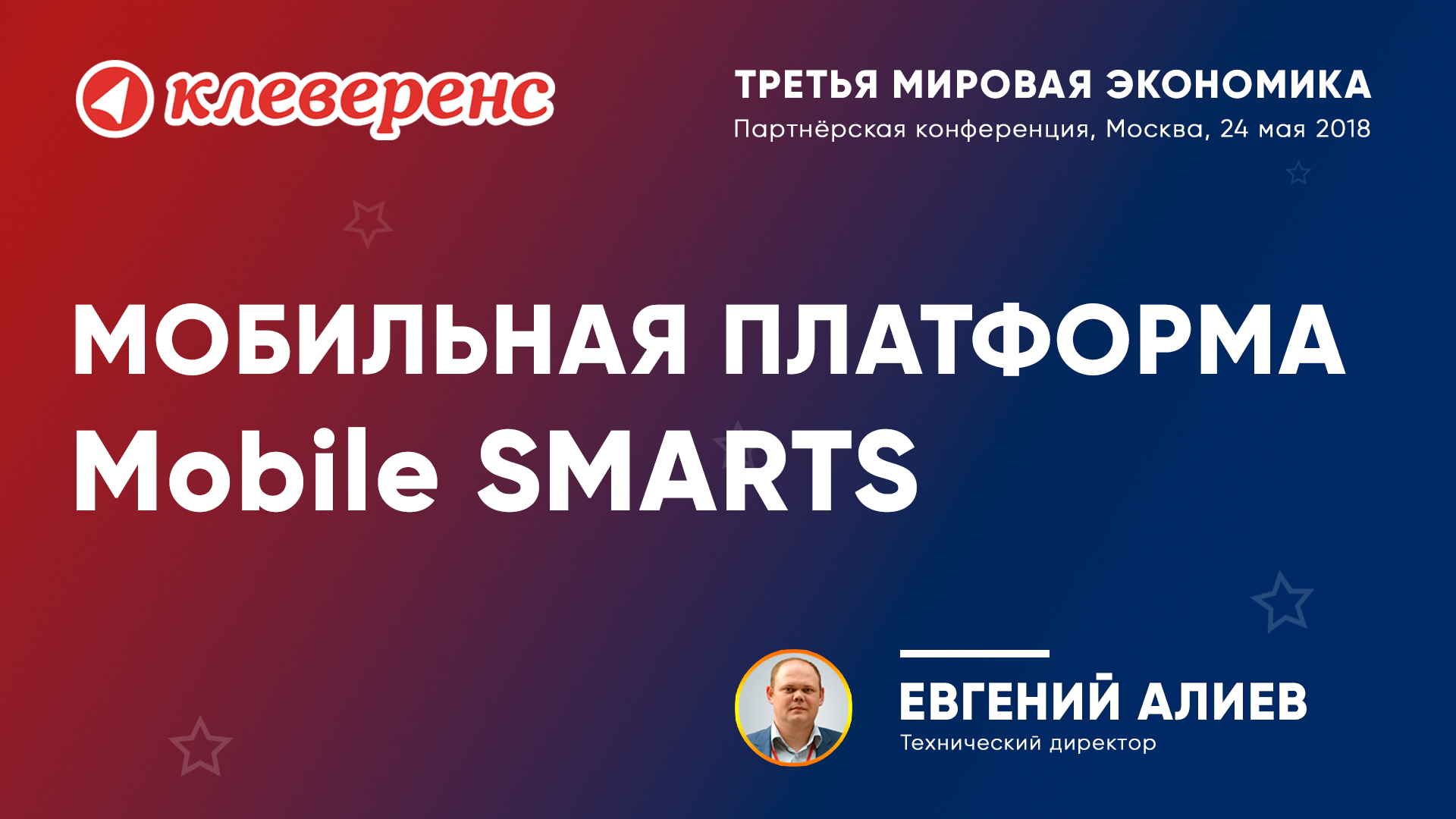 Немного истории
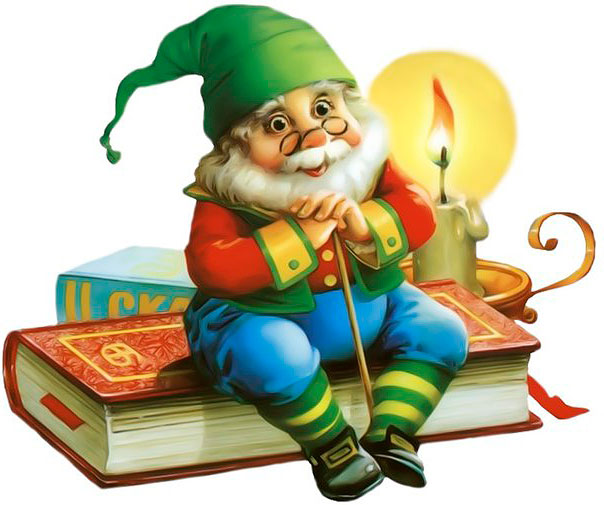 www.cleverence.ru
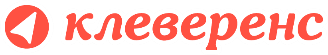 Назад в будущее
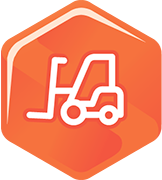 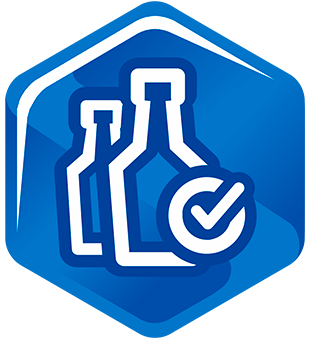 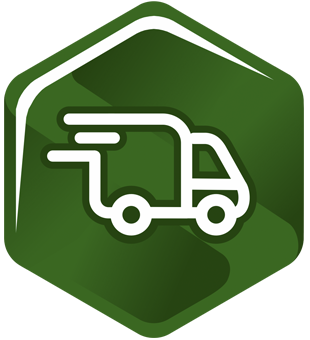 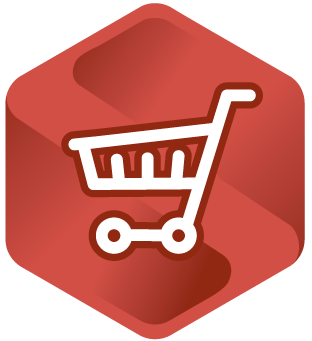 Все продукты Клеверенс на единой платформе - Mobile SMARTS!
www.cleverence.ru
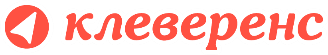 Что это дает нам всем?
Единый подход ко всей продуктовой линейке
Доступность адаптации «коробки» под клиента
www.cleverence.ru
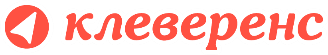 Единая разработка под все ОС
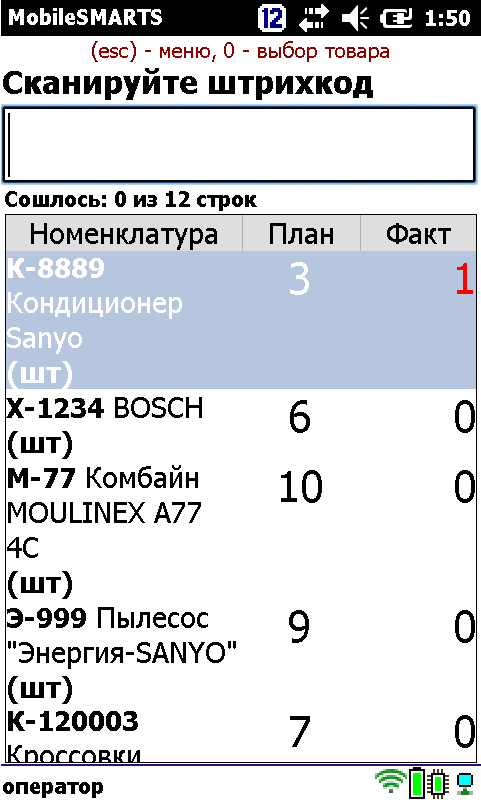 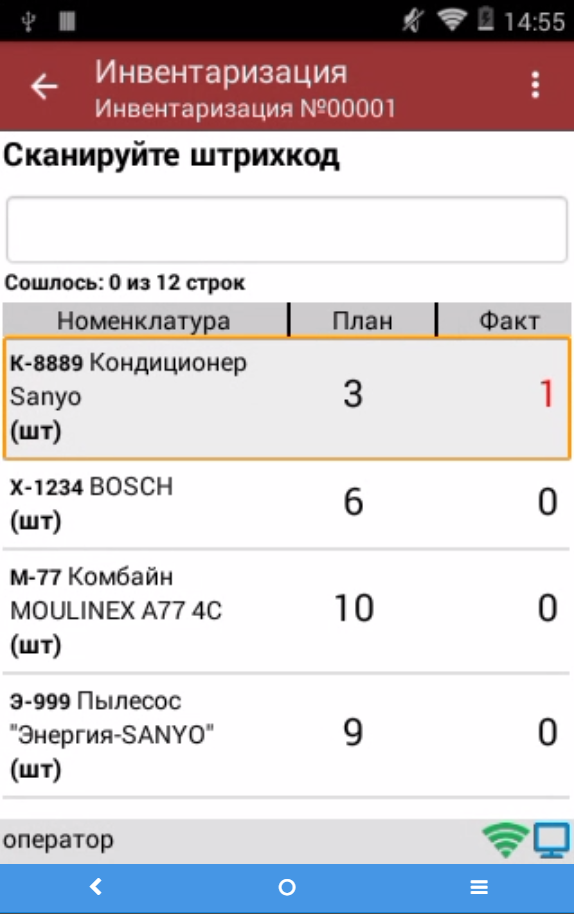 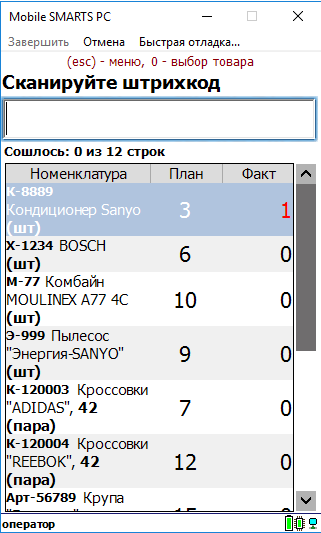 Windows
Android
WinCE/Mobile
www.cleverence.ru
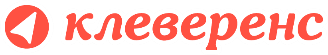 Есть из чего выбрать
200 + 20
модели ТСД
принтеры, кассы, пинпады
www.cleverence.ru
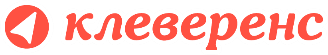 Онлайн или оффлайн?
Есть и «батч» и «серверный» режимы работы и они идентичны в базовом функционале

HYDB™ - гибридное хранение данных  обеспечивает комбинирование режимов
www.cleverence.ru
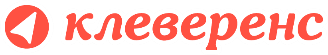 Кодим с нами, кодим как мы, кодим лучше нас!
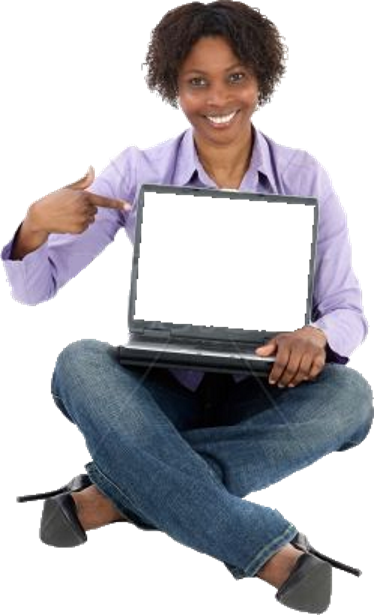 Очень хочется, чтобы наши партнеры больше разбирались в возможностях платформы и имели навыки разработки.
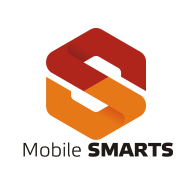 www.cleverence.ru
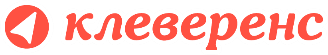 Отладчик конфигурации
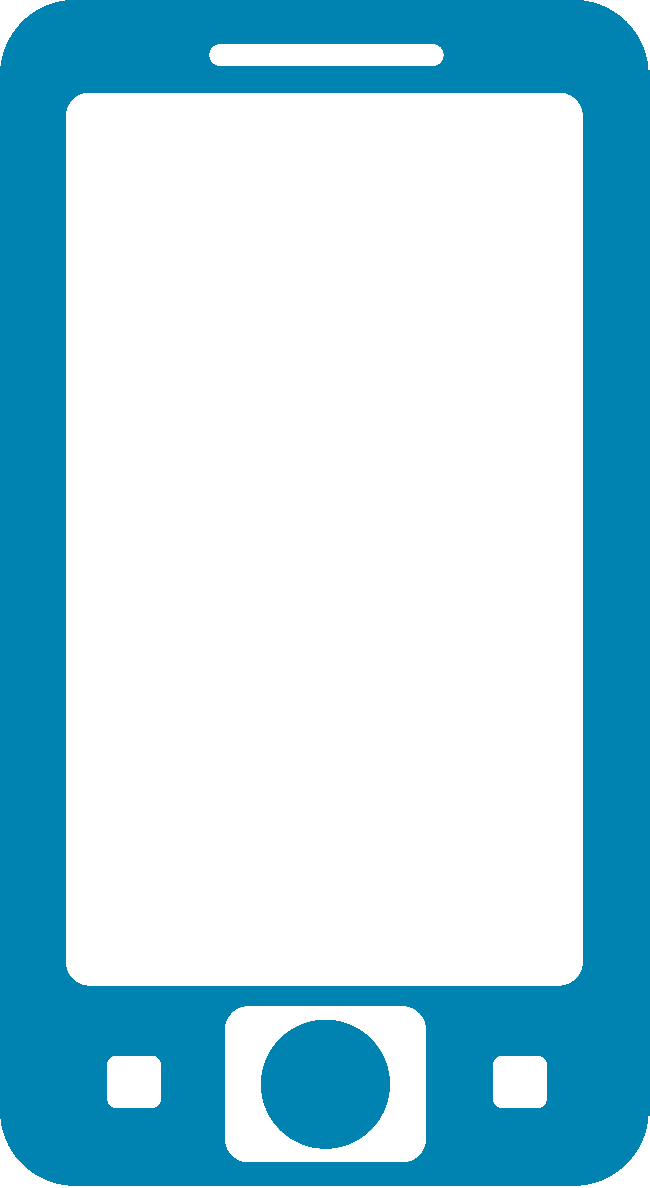 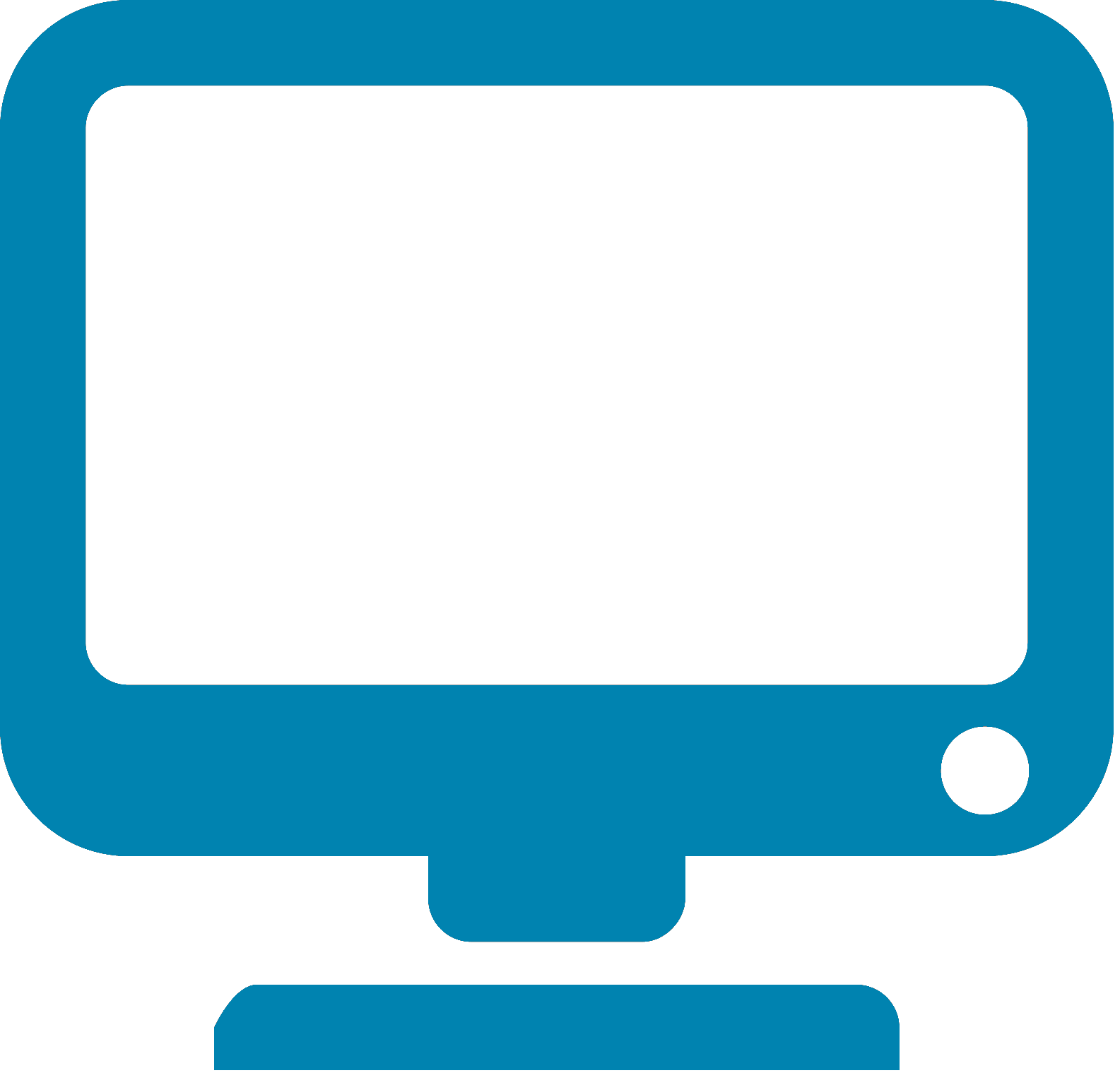 Hello world!
<r color=”Red”>Hello world!</r>
вносим правки
25
шт
Ok
прямо в работающем приложении
Ok
www.cleverence.ru
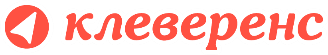 Совместная разработка
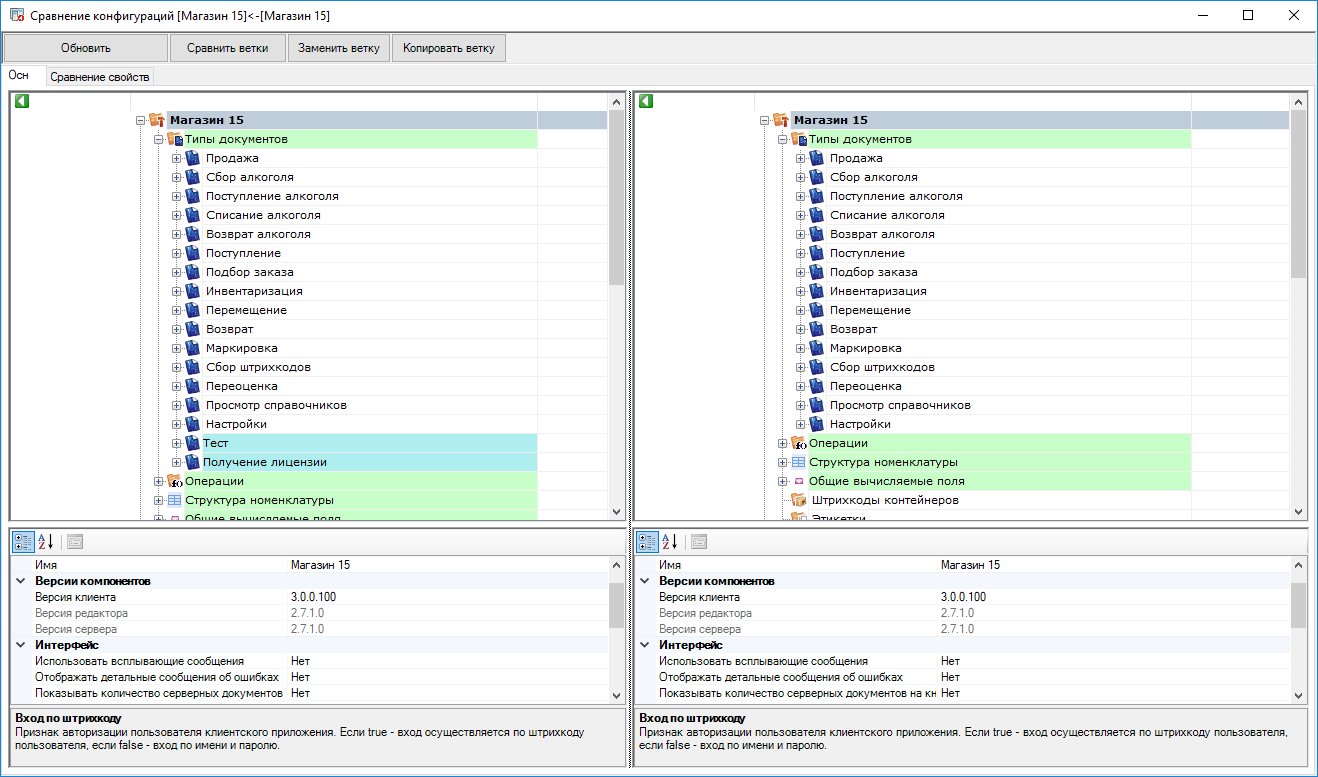 www.cleverence.ru
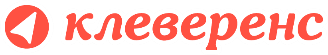 В ближайших версиях
Встроенный набор инструментов для оптимизации быстродействия конфигурации.
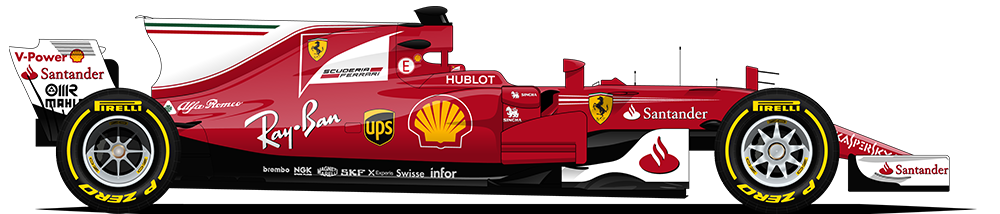 www.cleverence.ru
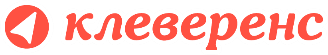 Недостаток обучающих материалов стараемся компенсировать курсами обучения для партнеров.
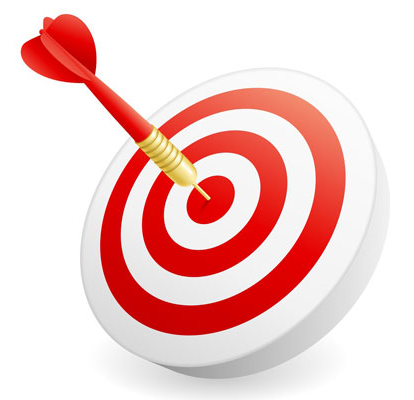 www.cleverence.ru
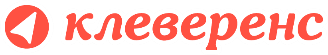 Так платформа или «самописки»?
Стандартизация удешевляет
Учтено многое, о чем клиент даже не думал
Продление жизни решения за счет постоянного развития платформы
Сын моего бухгалтера сказал, что сделает так же, но в три раза дешевле
И формочки будут точь-в-точь как у нас нарисованы!
Заплатим один раз и навсегда наше!
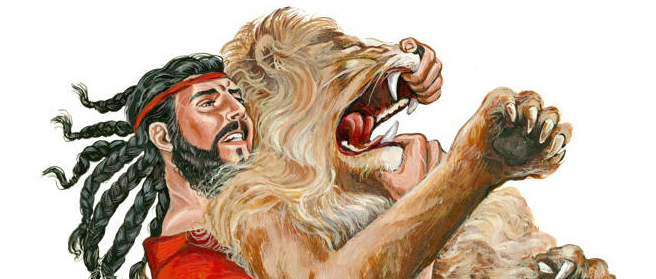 Важный тренд 2017-2018
Рост числа решений на Mobile SMARTS, развернутых в публичной сети.
www.cleverence.ru
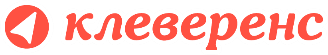 Ключевые новинки
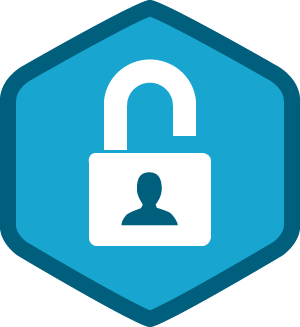 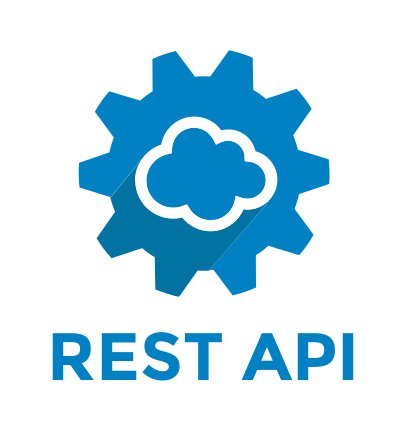 Безопасность
REST API
HTTPS и аутентификация для безопасности в публичных сетях
Новый метод интеграции, удобный и кроссплатформенный
www.cleverence.ru
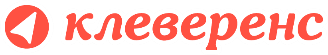 Интернет небезопасен!
Необходимый минимум:

Вход по паролю - аутентификация
Шифрование - HTTPS
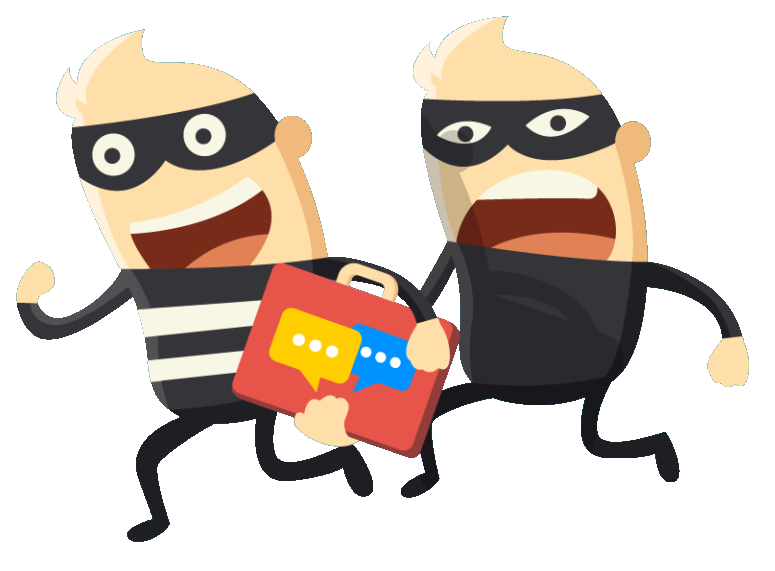 www.cleverence.ru
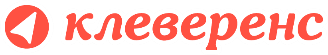 Что такое REST API?
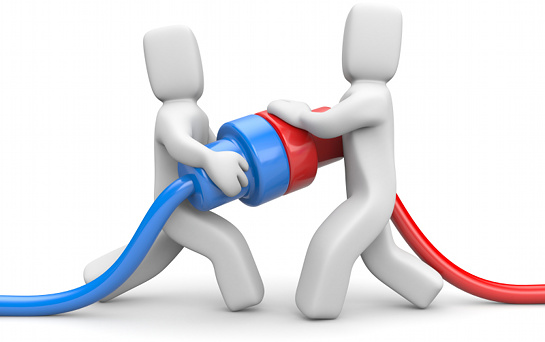 Еще один метод интеграции учетной системы и  Mobile SMARTS!
www.cleverence.ru
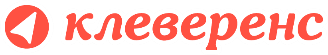 REST API
Простой интерфейс управления информацией без использования каких-то дополнительных прослоек. 

Каждая единица информации однозначно определяется глобальным идентификатором, таким как URL. URL в свою очередь имеет строго заданный формат.
www.cleverence.ru
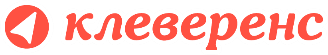 Просто и наглядно
GET, POST, PUT, DELETE -  в зависимости от HTTP метода можно получать, добавлять или изменять данные на сервере.
www.cleverence.ru
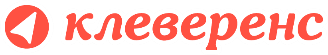 Без прослоек
Ответ:
{
“id”: “doc1”,
“name”: “Инвентаризация 0001”,
“barcode”: “456546788”,
......
}
Запрос:

http://localhost/api/v1/Docs/Inventarizaciya(“doc1”)
www.cleverence.ru
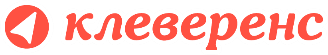 Кроссплатформенная интеграция
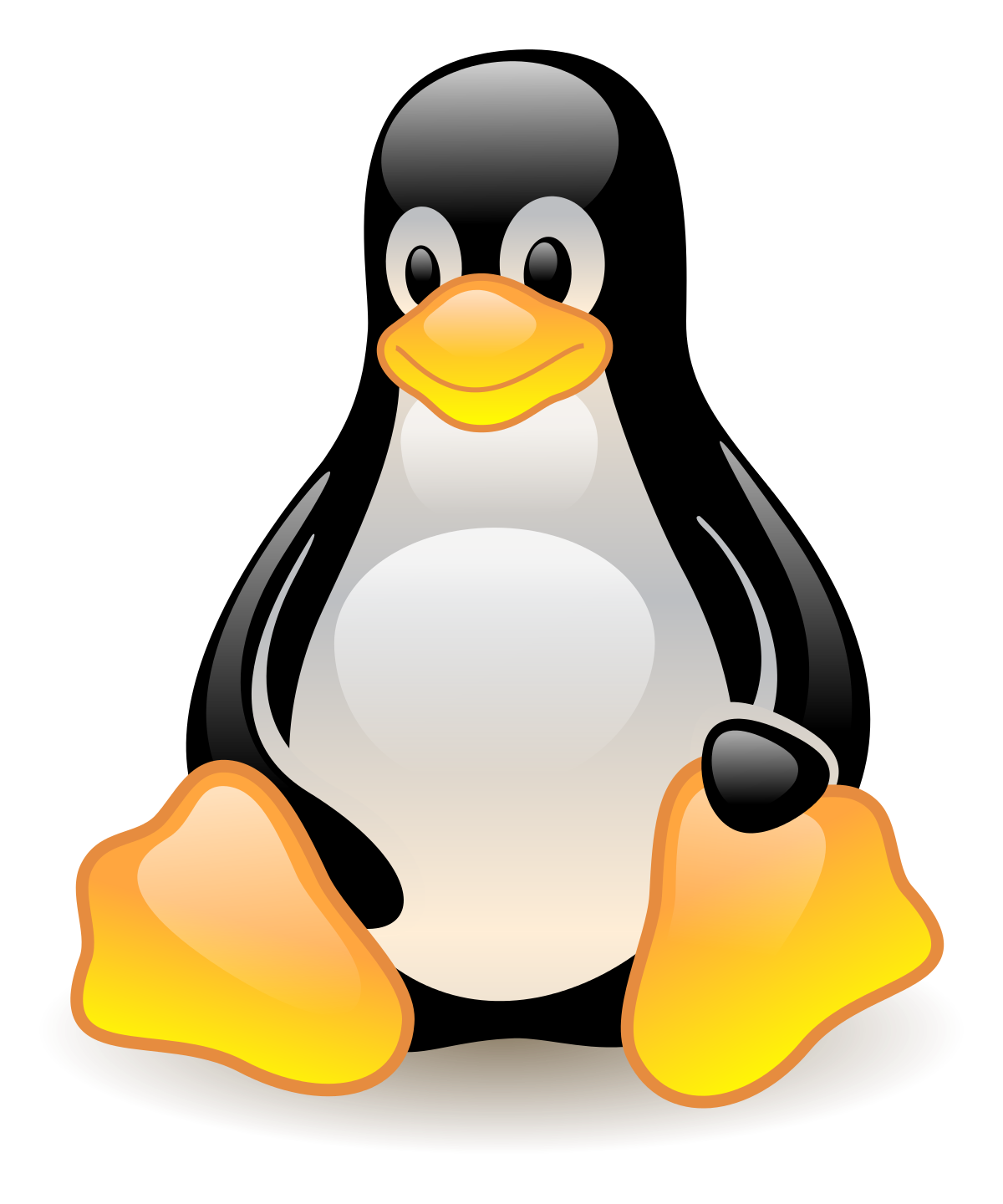 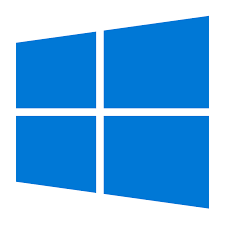 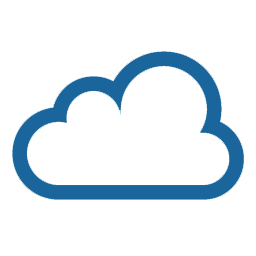 Интеграция через COM
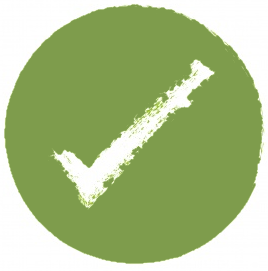 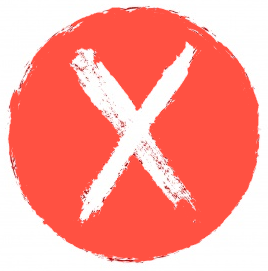 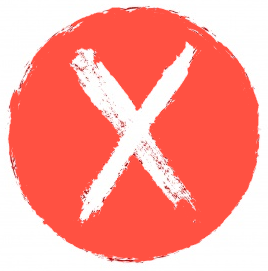 Через CSV файлы
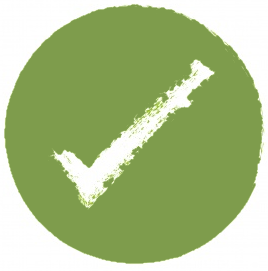 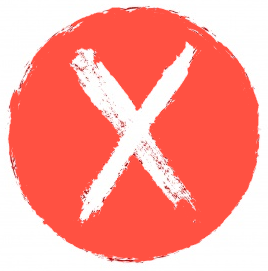 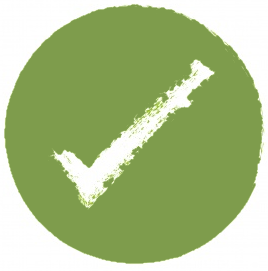 Интеграция через REST
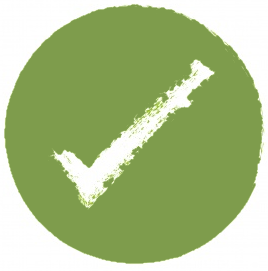 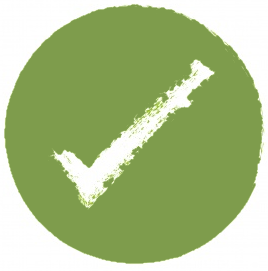 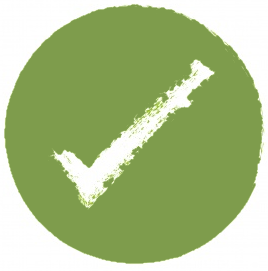 www.cleverence.ru
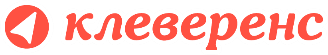 C REST может работать практически любая система, так как методы работы с текстом и  HTTP есть почти везде.
www.cleverence.ru
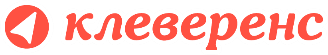 Как реализовано у нас
Для всех продуктов и проектов на Mobile SMARTS
Каждая база Mobile SMARTS имеет доступ через REST, будь то коробочный продукт или проект.
Точка входа - http(s)://адрес_базы/api/v1/
ODATA 4.0
Открытый веб-протокол для REST API, одобренный OASIS. Позволяет выполнять операции с ресурсами, используя в качестве запросов HTTP-команды, и получать ответы в форматах XML или JSON.
Доступен SWAGGER
SWAGGER - популярный фреймворк построения документации для REST API.
www.cleverence.ru
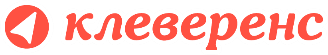 Документация и консоль разработки
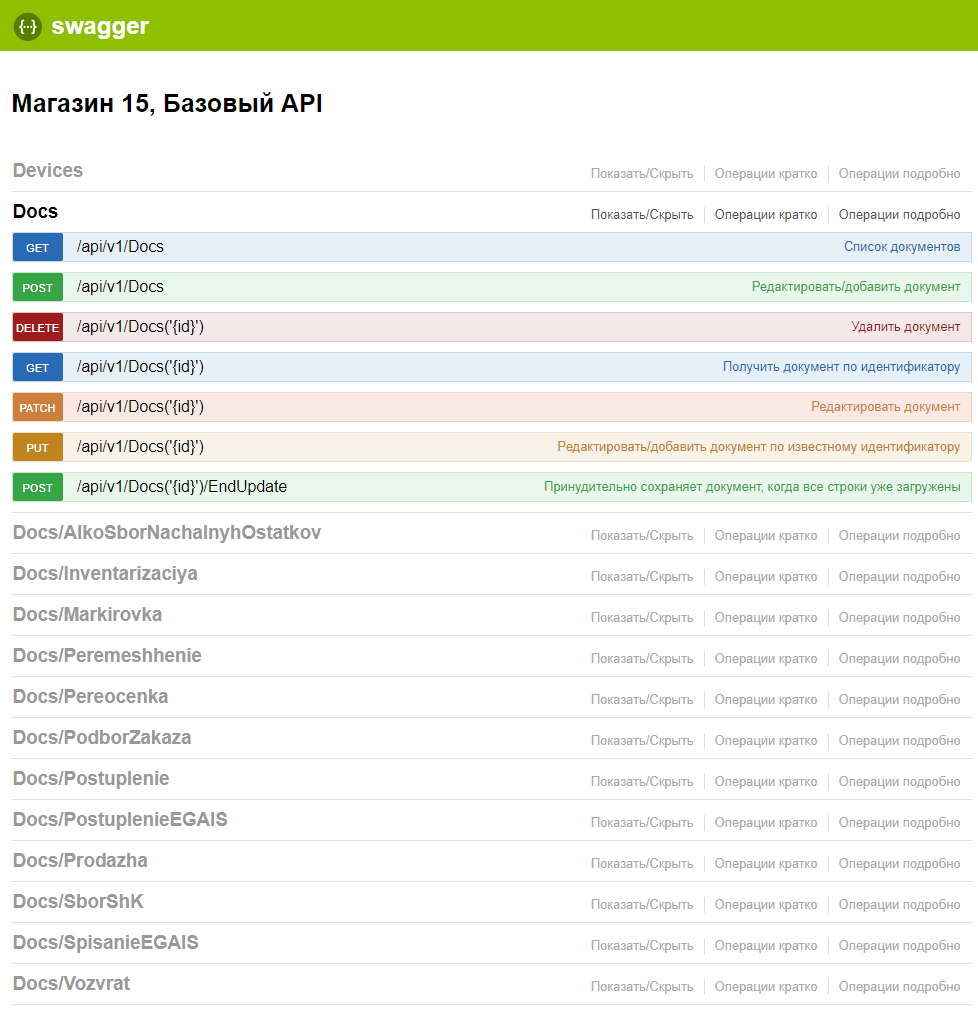 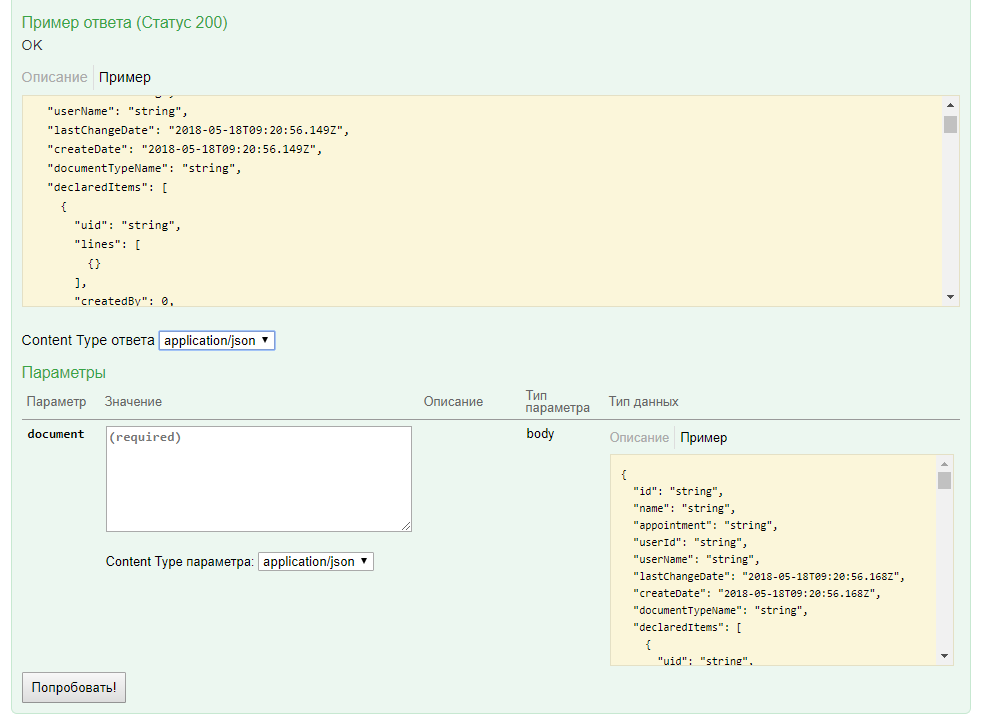 www.cleverence.ru
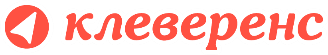 Первое коробочное решение с REST
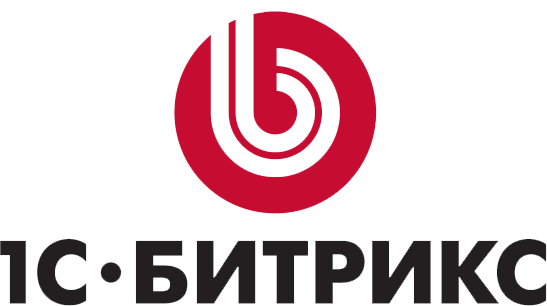 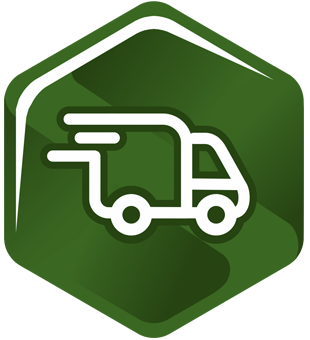 +
www.cleverence.ru
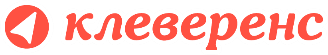 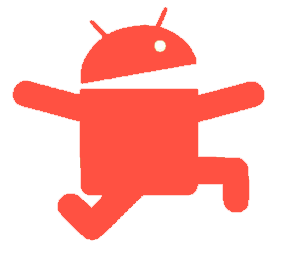 Android навсегда
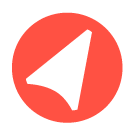 www.cleverence.ru
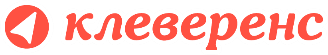 Что сделали за год?
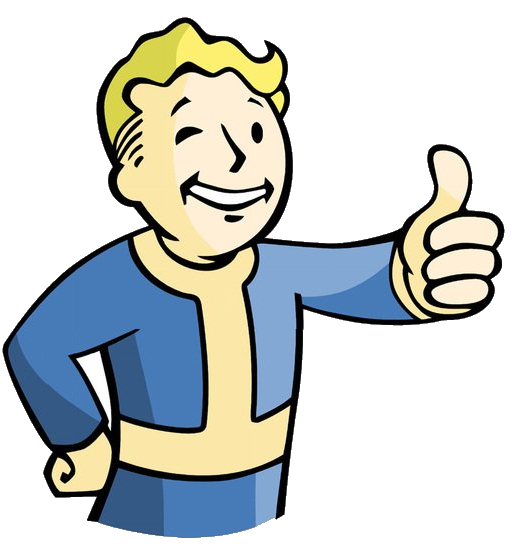 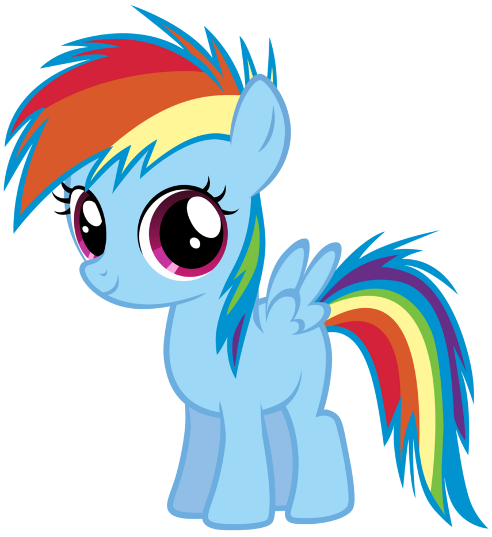 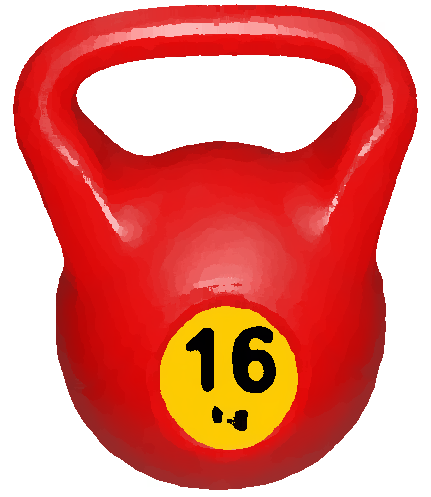 Стабильность и скорость
Много нового «железа»
Кастомизация
Android клиент действительно стал быстрее и гораздо стабильнее на различном оборудовании и версиях ОС.
Отдельные приложения в Play, менее промышленный дизайн,  «подкрутка» шрифтов и шапочек прямо в приложении.
ТСД, принтеры, кассы, bluetooth кольца
www.cleverence.ru
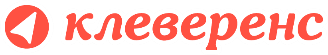 Отдельные приложения
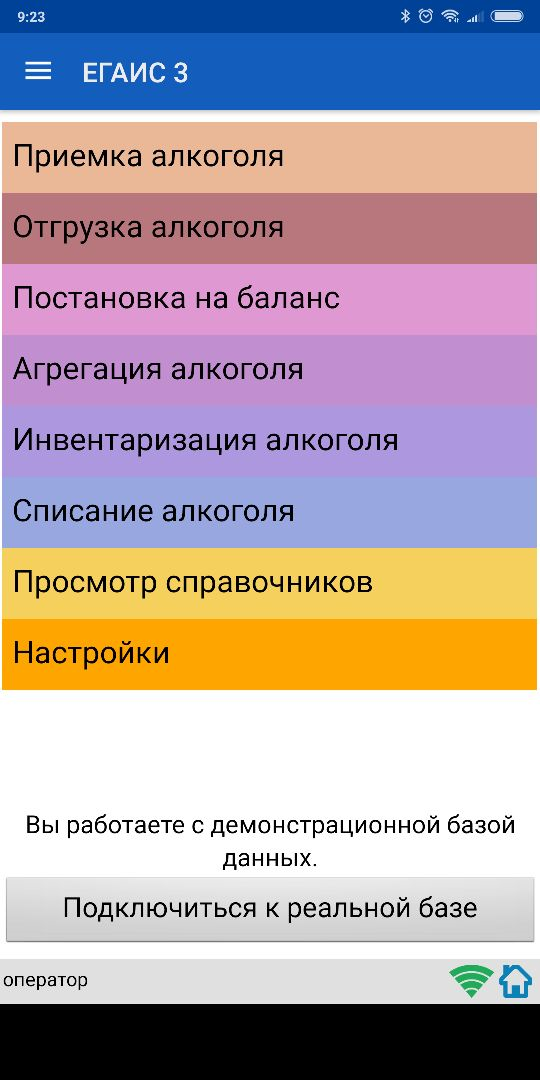 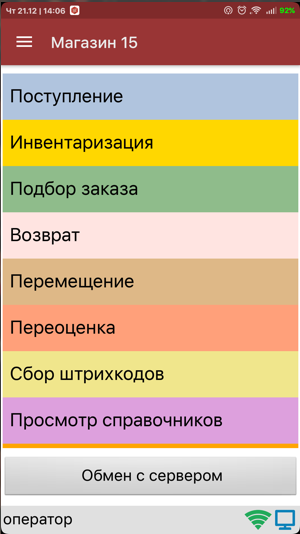 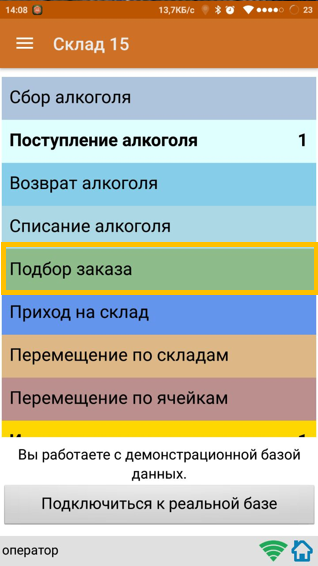 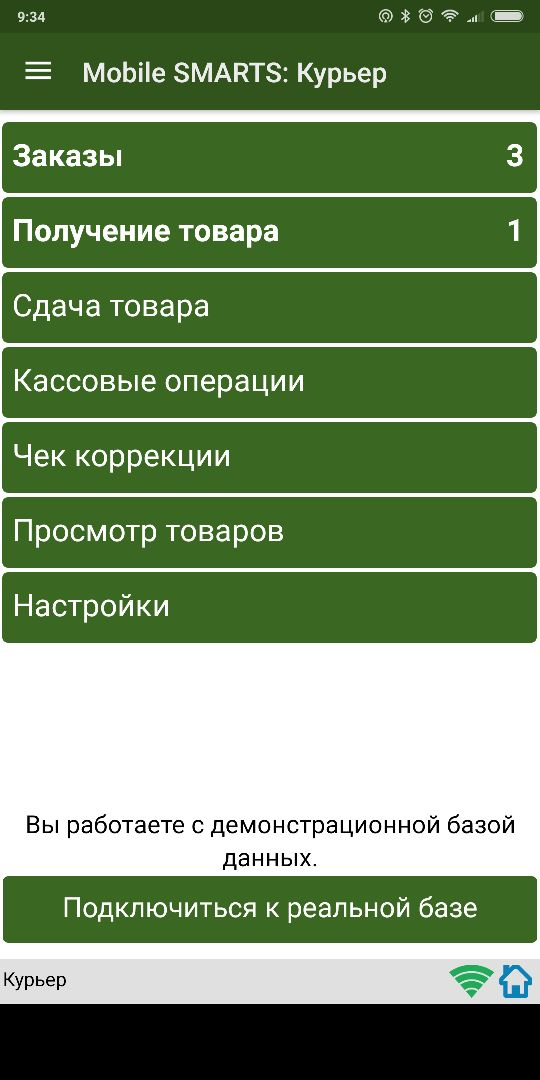 www.cleverence.ru
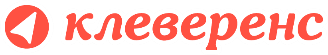 Меняем на лету
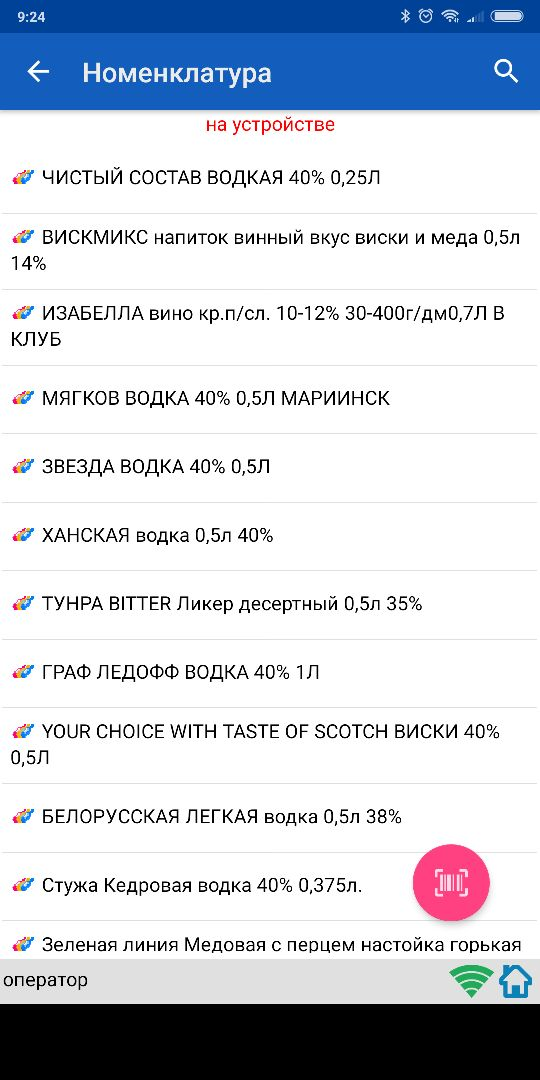 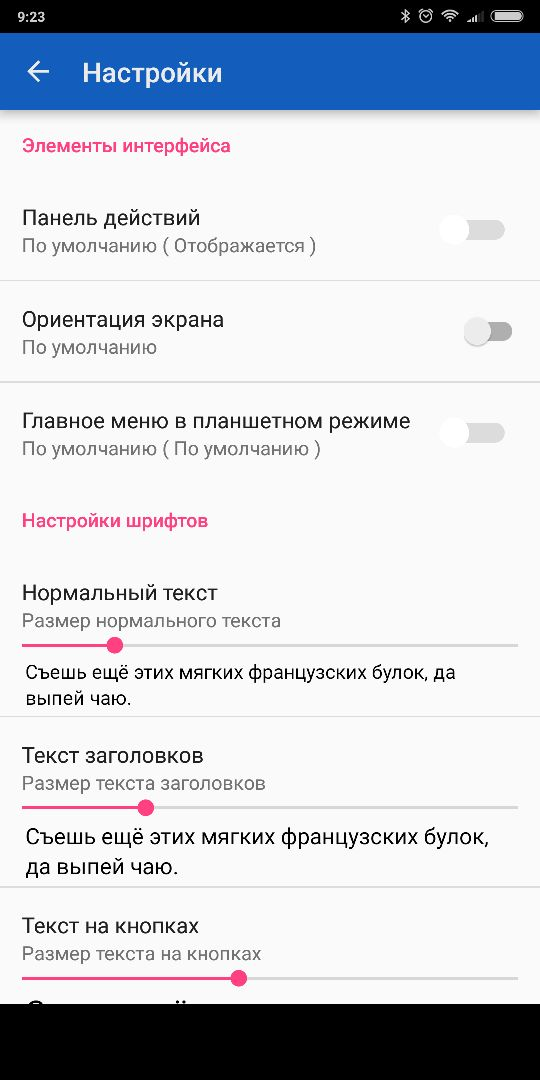 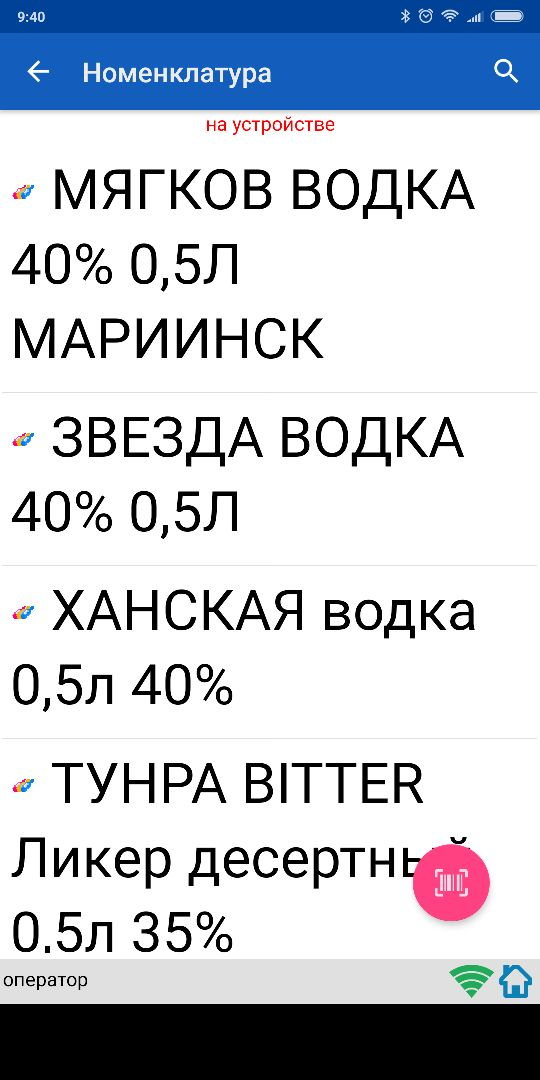 www.cleverence.ru
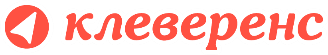 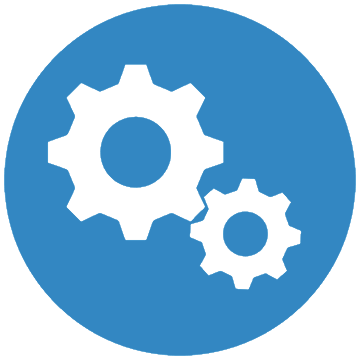 30 новых моделей ТСД на базе Android адаптировано за последний год Клеверенс, совместно с партнерами!
Партнеры уже сейчас могут самостоятельно адаптировать новые модели
SDK по ссылке - https://www.cleverence.ru/support/25724/
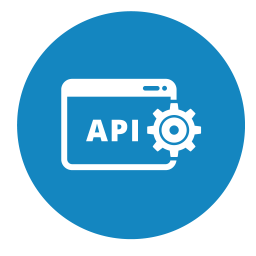 www.cleverence.ru
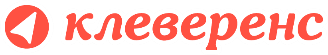 SDK v.2
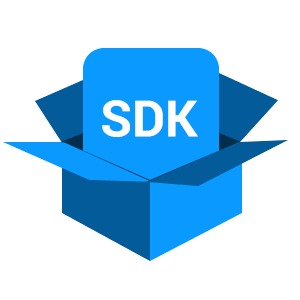 Интеграция отдельным плагином

Специальная конфигурация Mobile SMARTS для проверки

Выходит в июне!
www.cleverence.ru
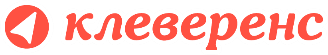 Что? Опять?
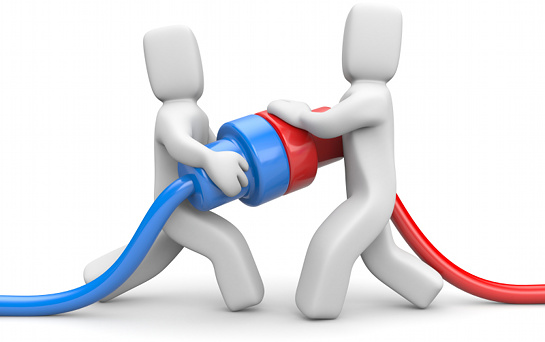 И еще один метод интеграции, специально для Android!
www.cleverence.ru
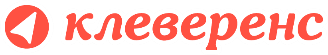 Интеграция между приложениями
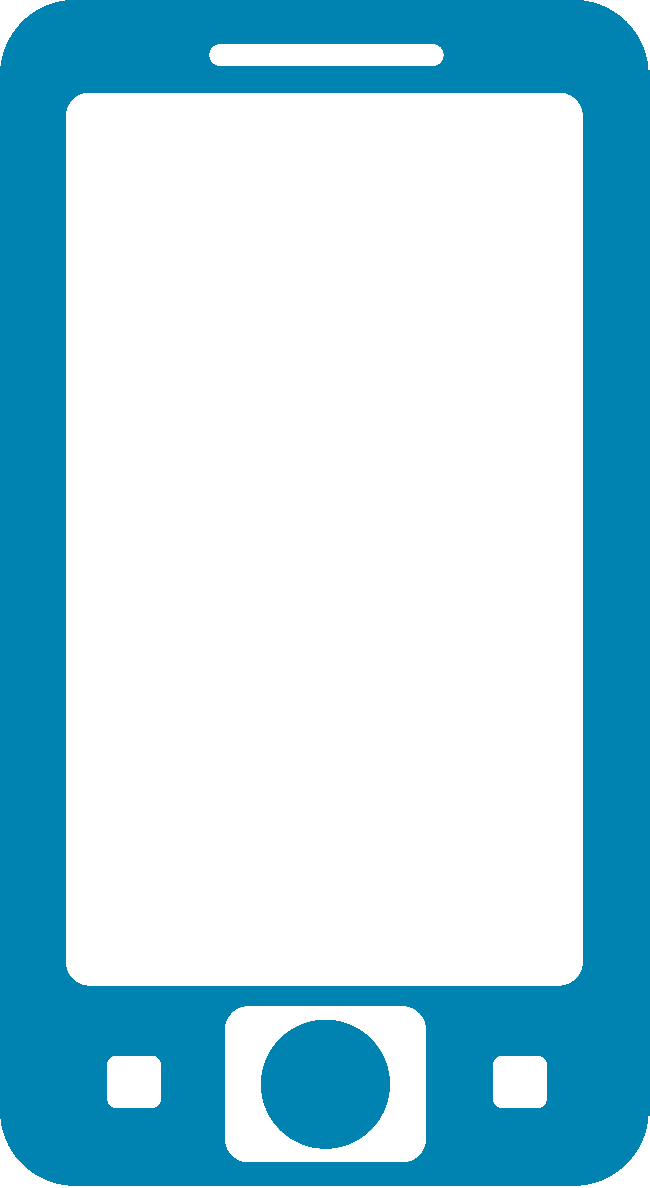 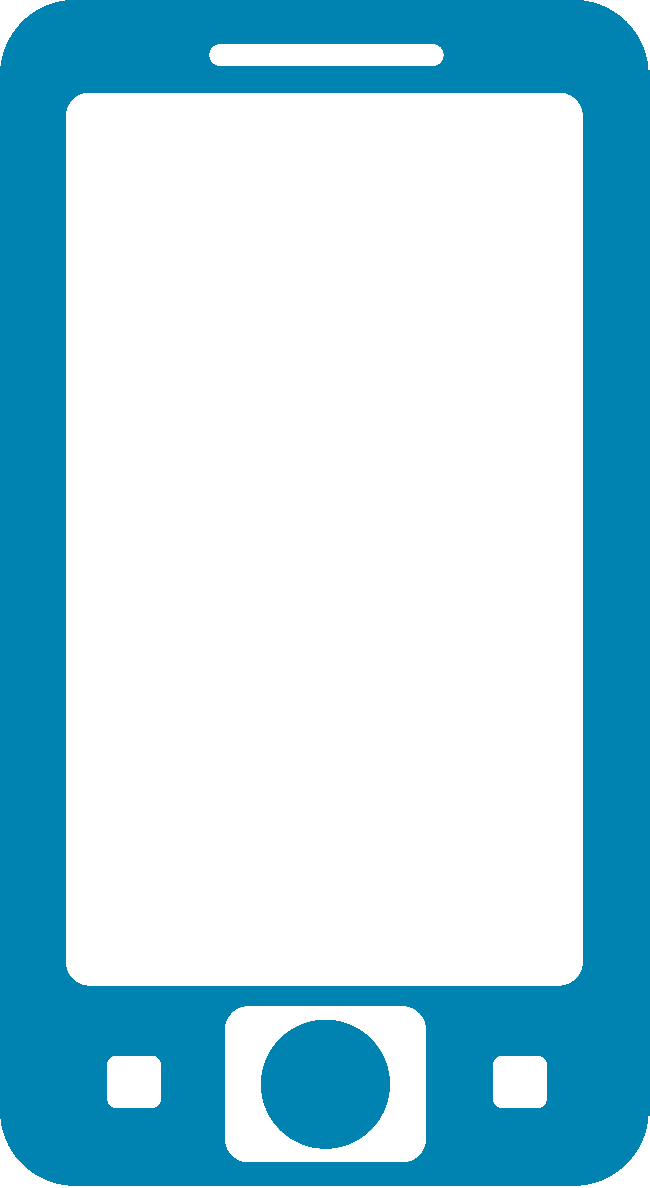 исходный заказ
в JSON
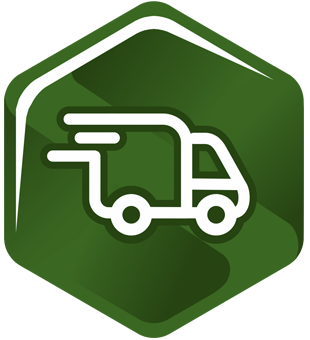 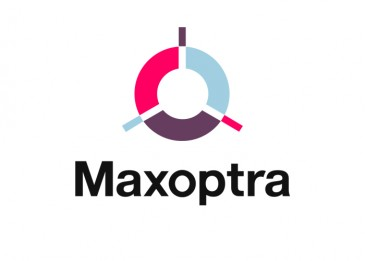 результат продажи
в JSON
www.cleverence.ru
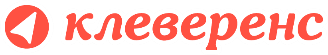 RFID на Android
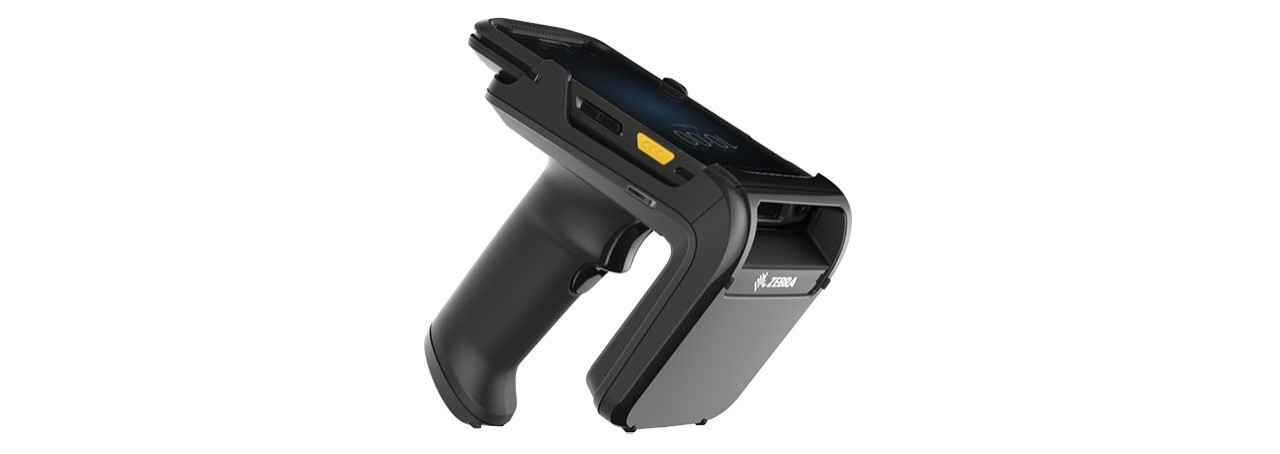 Первая поддерживаемая модель с RFID - Zebra TC20 + RFD2000 RFID

Поддержка всех RFID продуктов Клеверенс:
Клеверенс: Инвентаризация имущества
Mobile SMARTS: КИЗ
Mobile SMARTS: Магазин 15 RFID
www.cleverence.ru
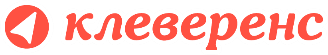 Какой вывод?
Mobile SMARTS развивается и становится лучше!
БЕГОМ УЧИТЬСЯ!
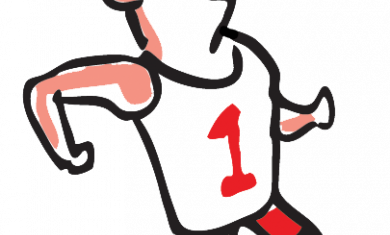 www.cleverence.ru
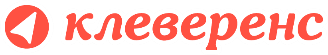 Спасибо за внимание!
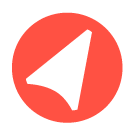 www.cleverence.ru
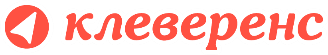